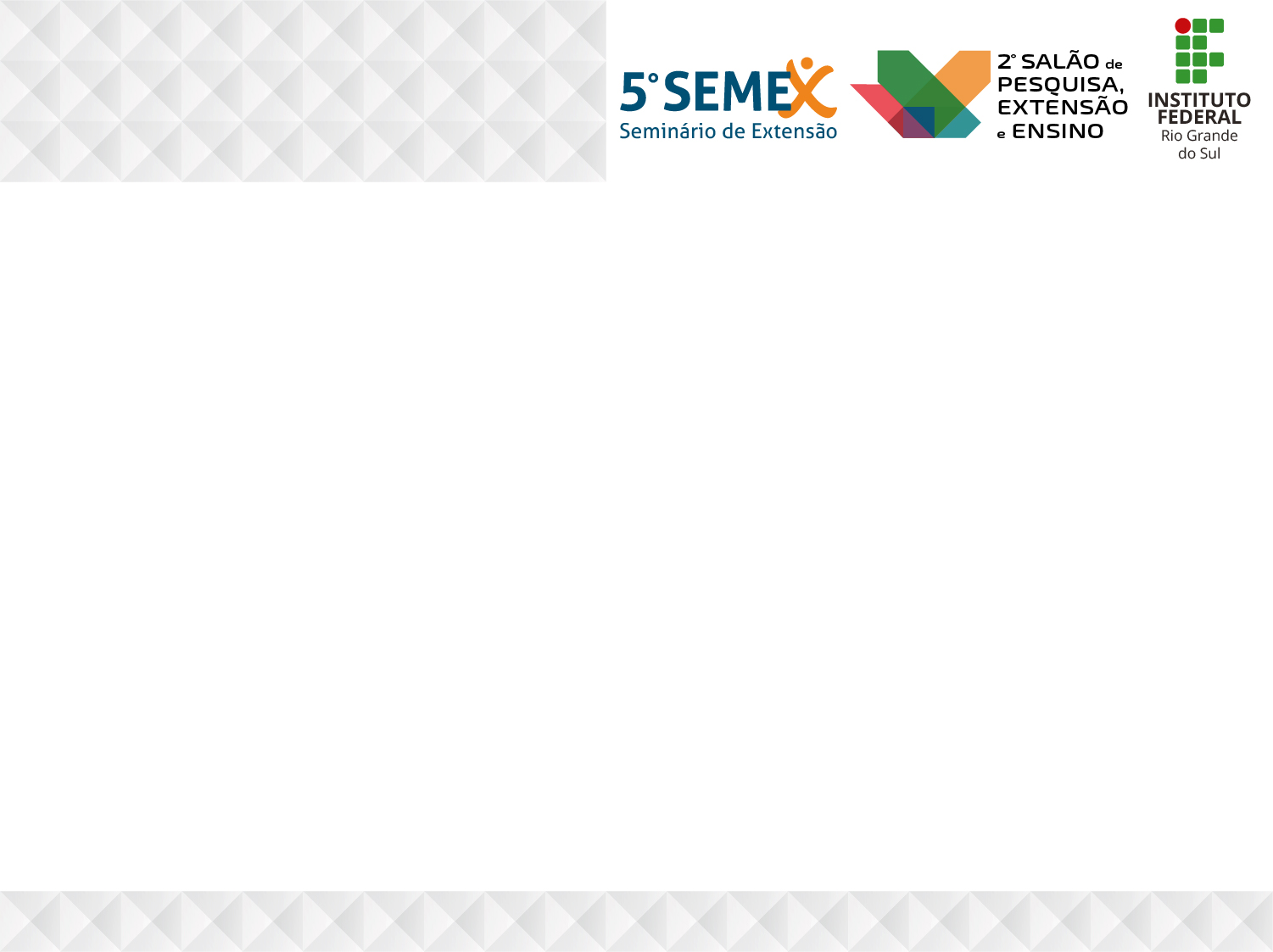 TÍTULO/ASSUNTO
PRINCIPAL
Subtítulo
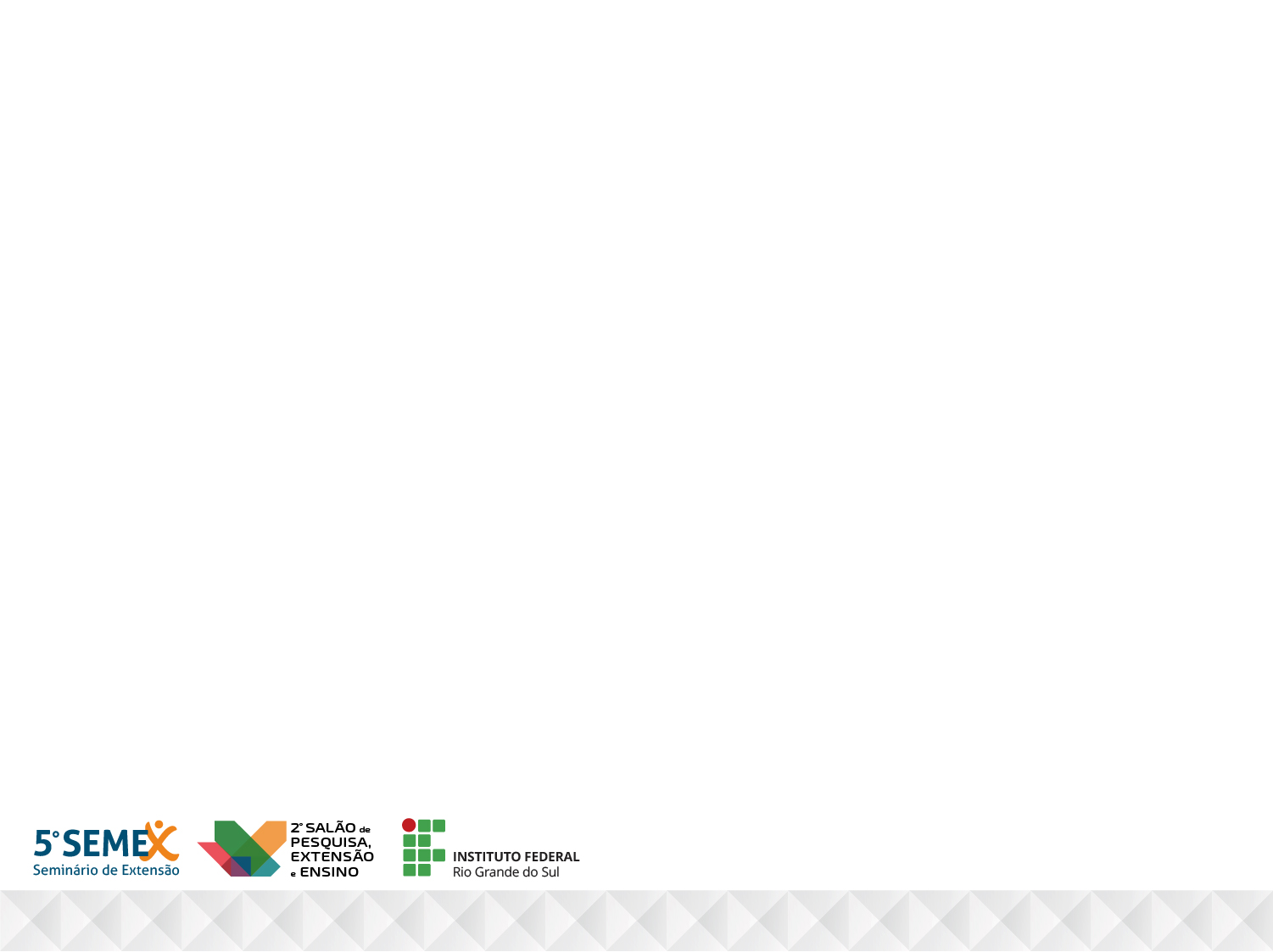 TÍTULO PRINCIPAL
Escreva seu texto aqui...
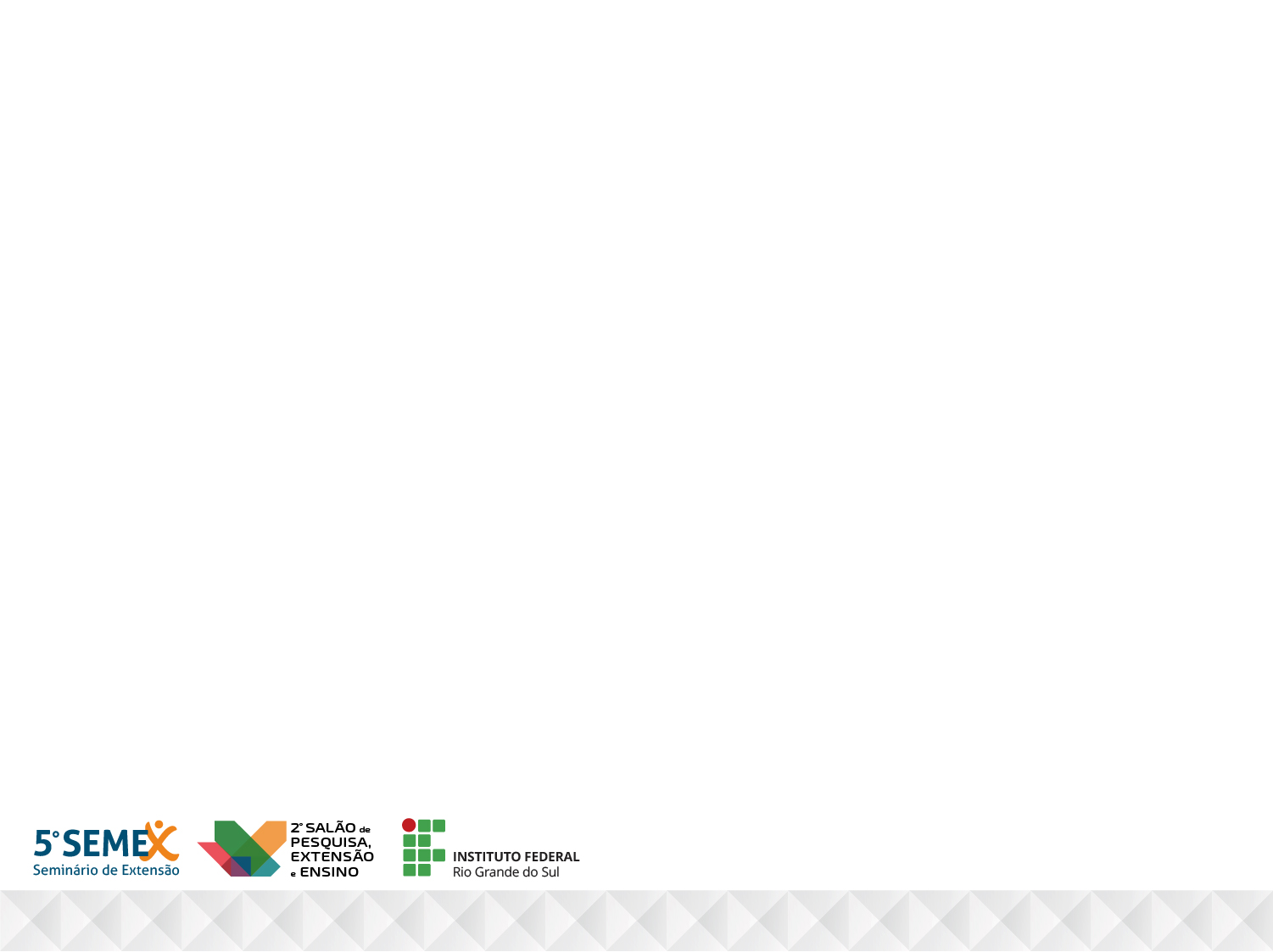